PHY 712 Electrodynamics
9-9:50 AM  MWF  Olin 105

Plan for Lecture 30:
Start reading Chap. 15 – 
Radiation from collisions of charged particles
Overview
X-ray tube
Radiation from Rutherford scattering
Other collision models
04/08/2019
PHY 712  Spring 2019 -- Lecture 30
1
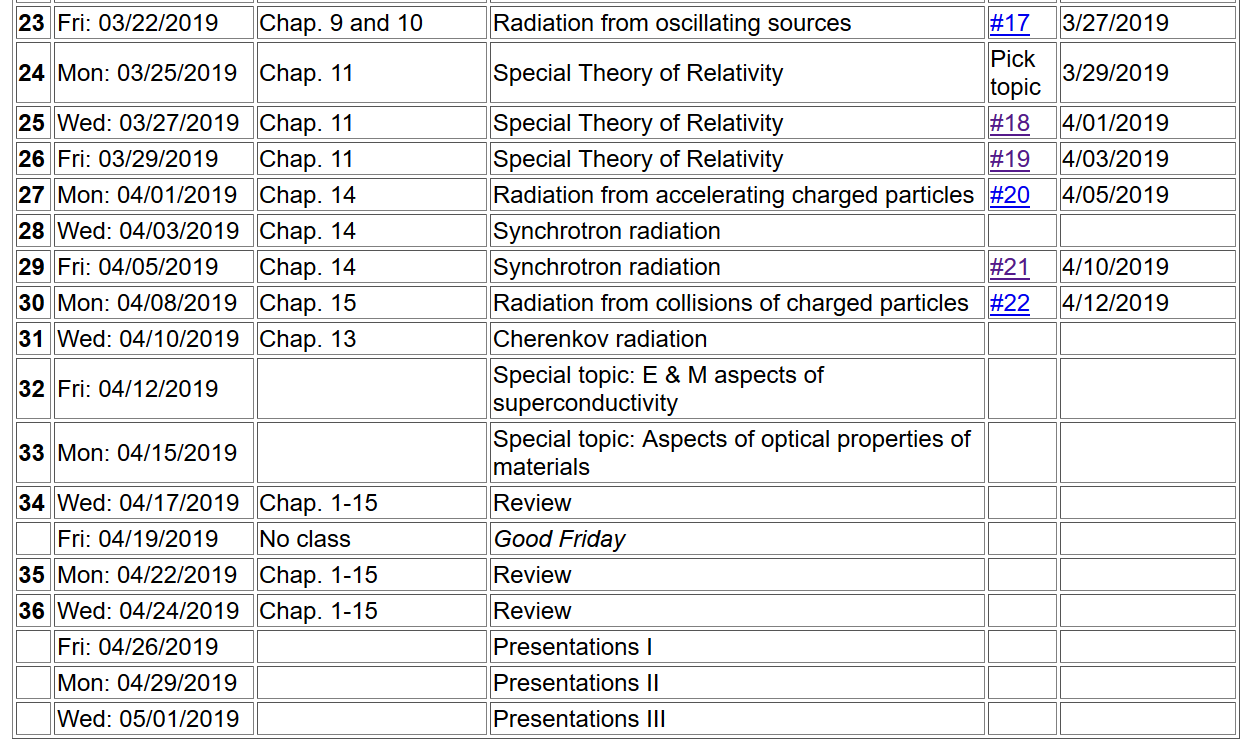 04/08/2019
PHY 712  Spring 2019 -- Lecture 30
2
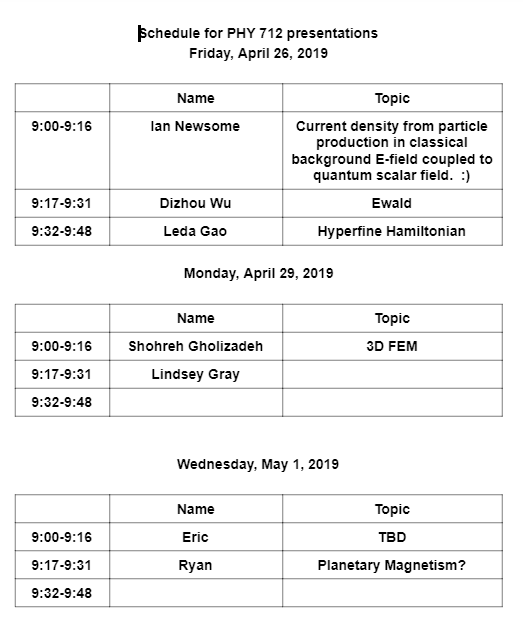 04/08/2019
PHY 712  Spring 2019 -- Lecture 30
3
Generation of X-rays in a Coolidge tube
https://www.orau.org/ptp/collection/xraytubescoolidge/coolidgeinformation.htm
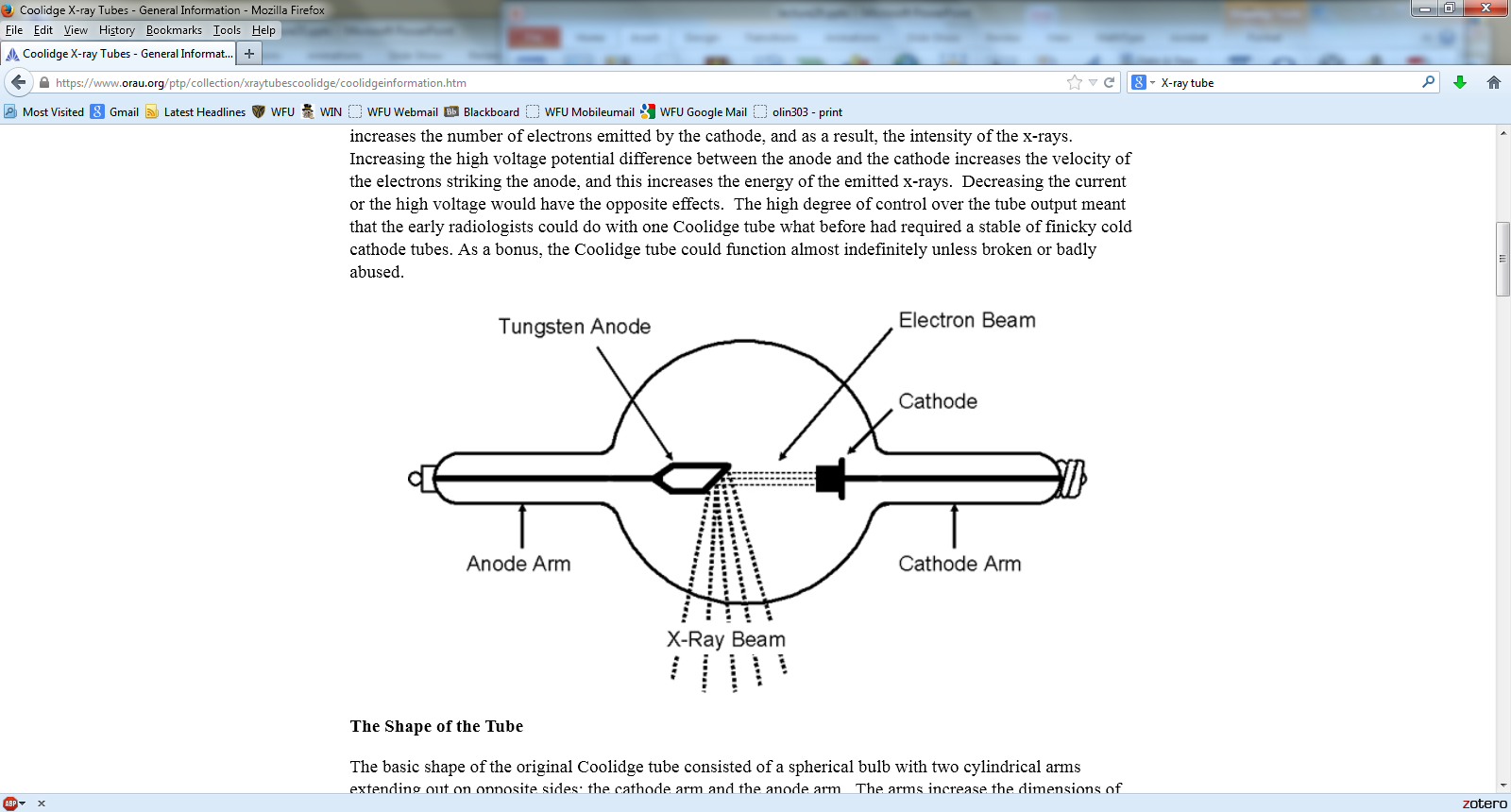 04/08/2019
PHY 712  Spring 2019 -- Lecture 30
4
http://www.ndt-ed.org/EducationResources/CommunityCollege/Radiography/Physics/xrays.htm
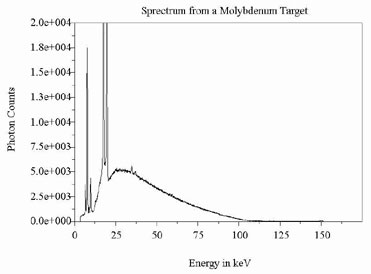 Quantum effects – due to the release of core electrons
04/08/2019
PHY 712  Spring 2019 -- Lecture 30
5
b
Radiation during collisions
r
q
f
Db
b(t)
b(t+Dt)
04/08/2019
PHY 712  Spring 2019 -- Lecture 30
6
Radiation during collisions -- continued
04/08/2019
PHY 712  Spring 2019 -- Lecture 30
7
Radiation during collisions -- continued
b
r
q
f
Db
polarization in r and b plane
polarization perpendicular to r and b  plane
04/08/2019
PHY 712  Spring 2019 -- Lecture 30
8
Some details:
b
r
q
f
Db
04/08/2019
PHY 712  Spring 2019 -- Lecture 30
9
04/08/2019
PHY 712  Spring 2019 -- Lecture 30
10
Radiation during collisions -- continued
z
b
r
q
y
f
Db
x
04/08/2019
PHY 712  Spring 2019 -- Lecture 30
11
04/08/2019
PHY 712  Spring 2019 -- Lecture 30
12
Estimation of Db
q
q
Db
b(t)
b(t+Dt)
mass of particle having charge q
04/08/2019
PHY 712  Spring 2019 -- Lecture 30
13
Estimation of Db  or Q -- for the case of Rutherford scattering
q
q
Db
b(t)
b(t+Dt)
Ze
p’
Q
q’
p
04/08/2019
PHY 712  Spring 2019 -- Lecture 30
14
Case of Rutherford scattering -- continued
q
p(t+Dt)
Q
q’
Ze
p(t)
04/08/2019
PHY 712  Spring 2019 -- Lecture 30
15
Case of Rutherford scattering -- continued
q
p(t+Dt)
Q
q’
Ze
p(t)
04/08/2019
PHY 712  Spring 2019 -- Lecture 30
16
Comment on frequency dependence --
04/08/2019
PHY 712  Spring 2019 -- Lecture 30
17
l= “fudge factor” of order unity
04/08/2019
PHY 712  Spring 2019 -- Lecture 30
18
Electromagnetic effects in energy loss processes (see Chap. 13 of Jackson)
Again consider Rutherford scattering – now of a nucleus (or alpha particle ze incident on an electron –e in rest frame of electron:
ze
p(t+Dt)
Q
q’
-e
p(t)
04/08/2019
PHY 712  Spring 2019 -- Lecture 30
19
Energy loss continued
minimum energy transfer
04/08/2019
PHY 712  Spring 2019 -- Lecture 30
20
Energy loss continued
Refining this result, Bethe and Fermi noticed that the analysis lacked consideration of the effects of electromagnetic fields.   Representing the colliding electrons in terms of a dielectric function e(w) and the energetic particle of charge ze in terms of the charge and current density:
04/08/2019
PHY 712  Spring 2019 -- Lecture 30
21
Energy loss continued
04/08/2019
PHY 712  Spring 2019 -- Lecture 30
22